Opća gimnazija
Dobra podloga za upis na željene fakultete
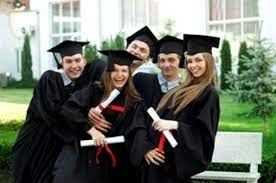 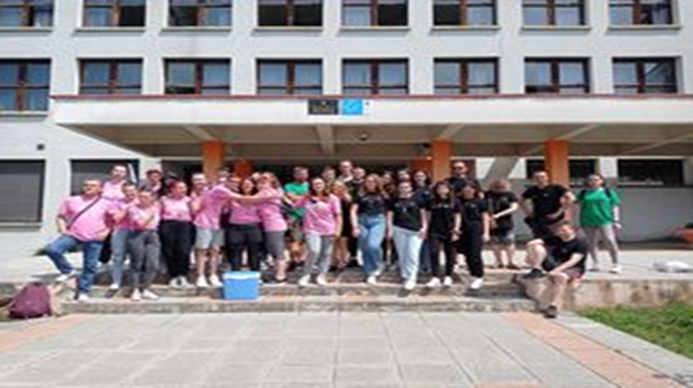 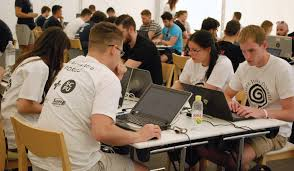 Prednost rada u malim skupinama
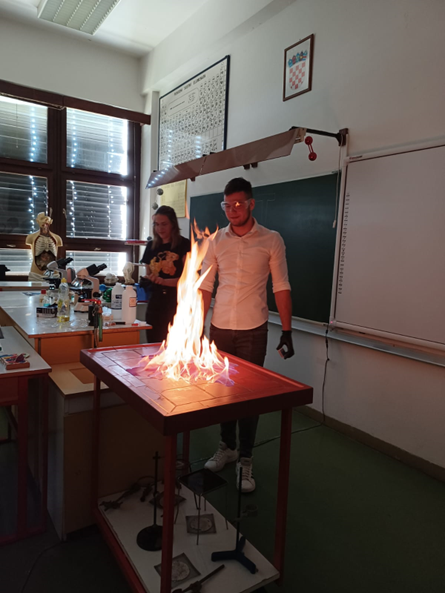 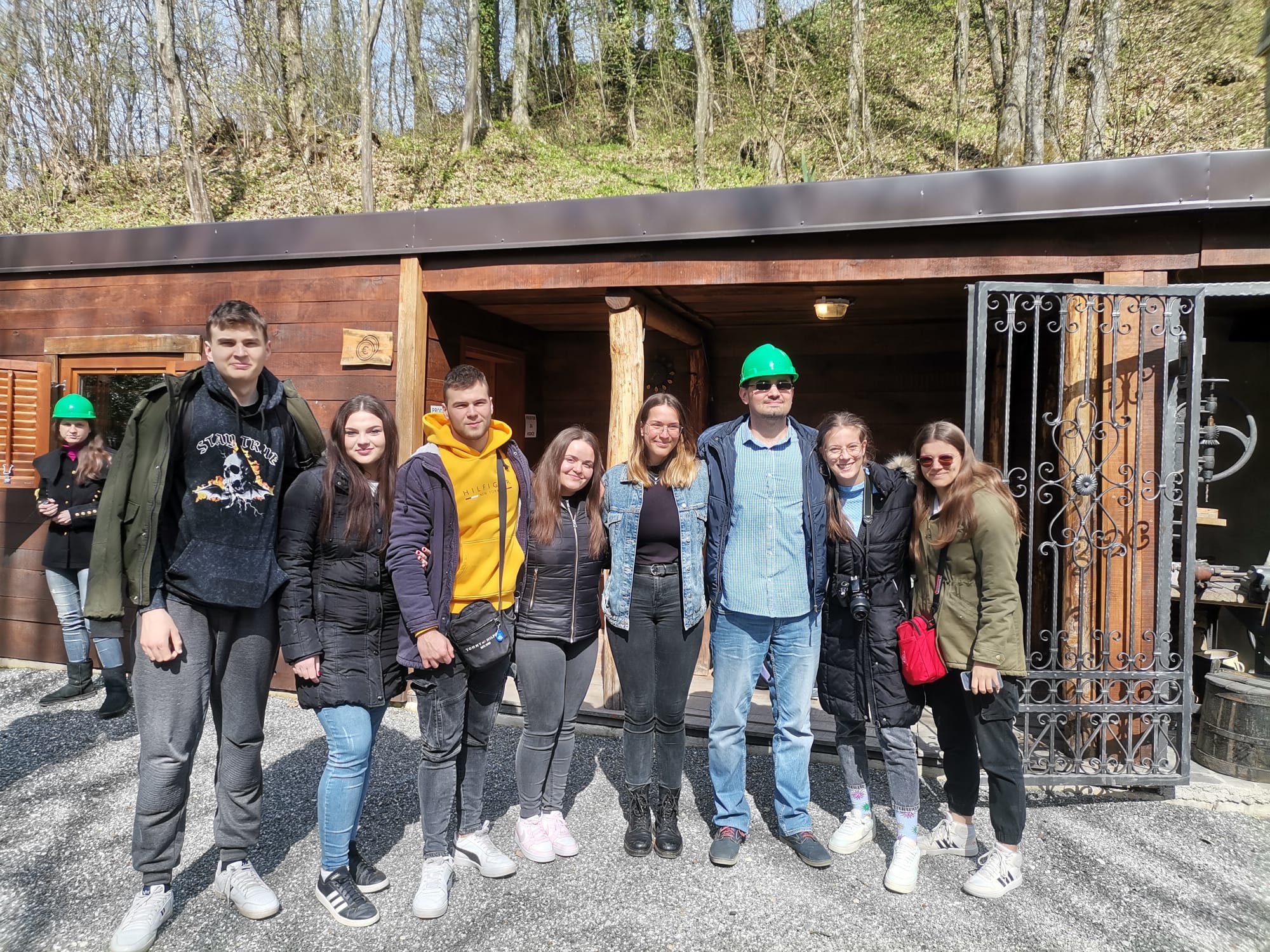 Sudjelovanje u školskim, nacionalnim i međunarodnim projektima
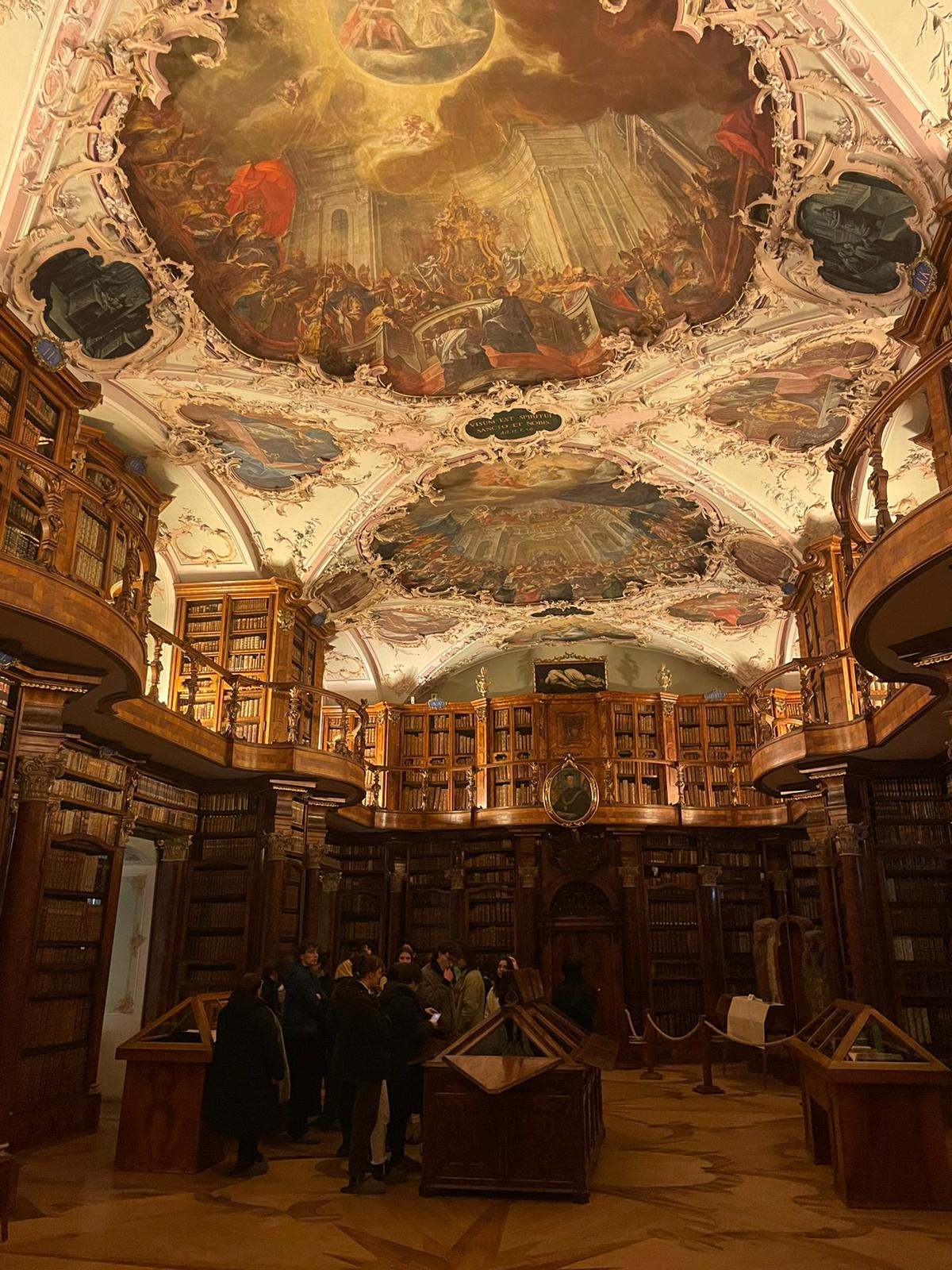 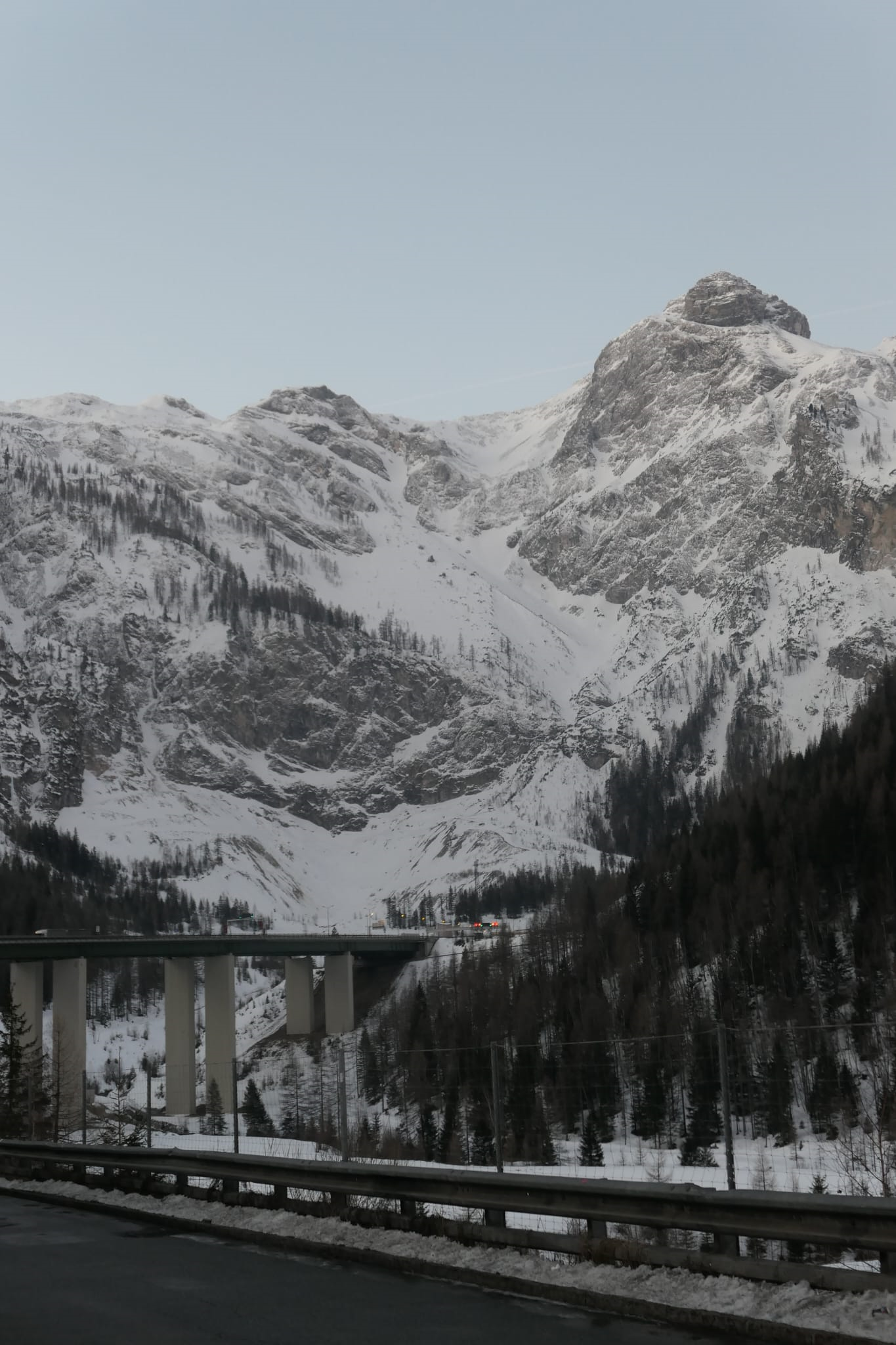 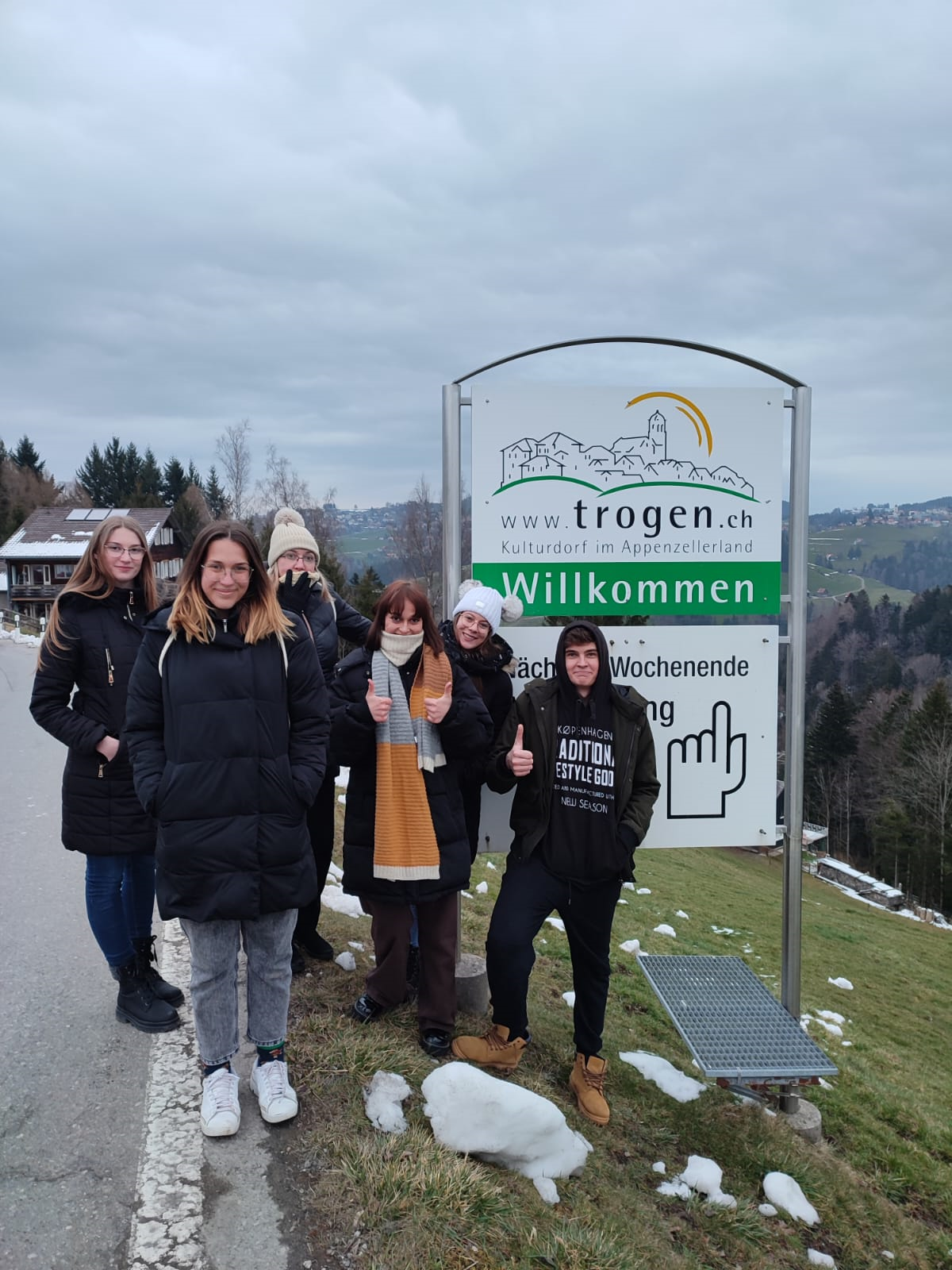 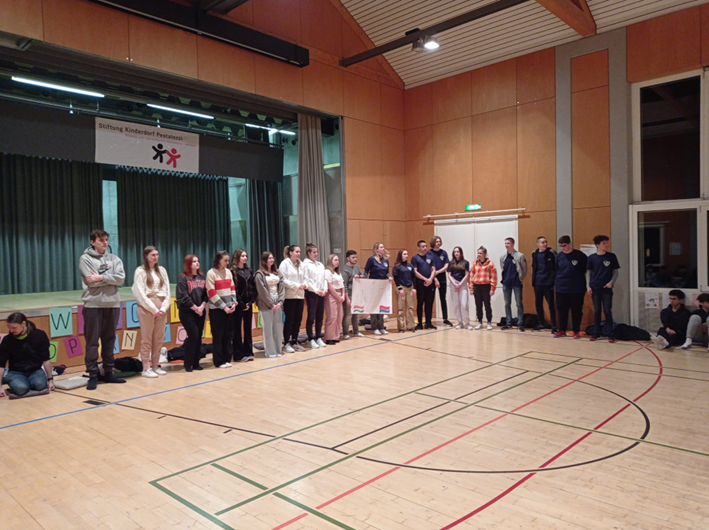 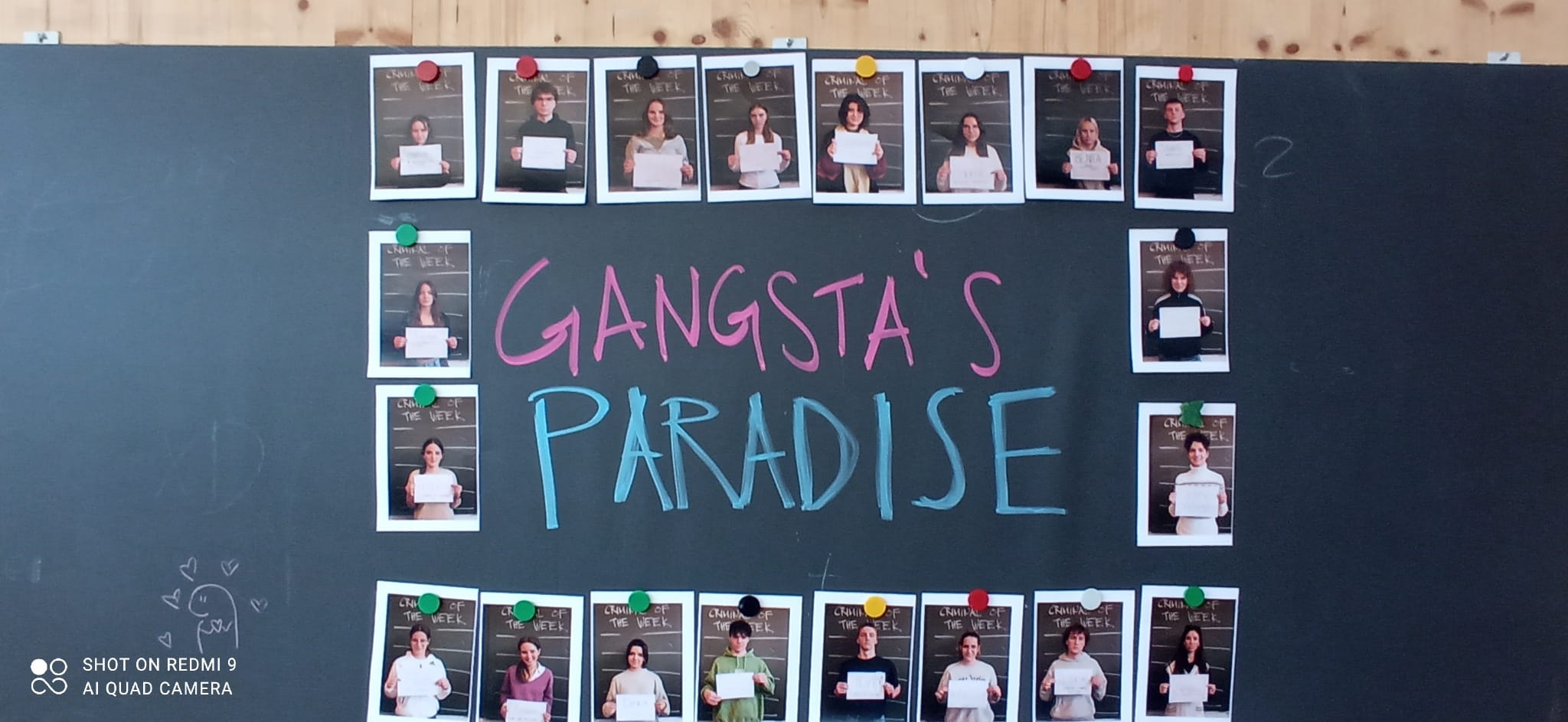 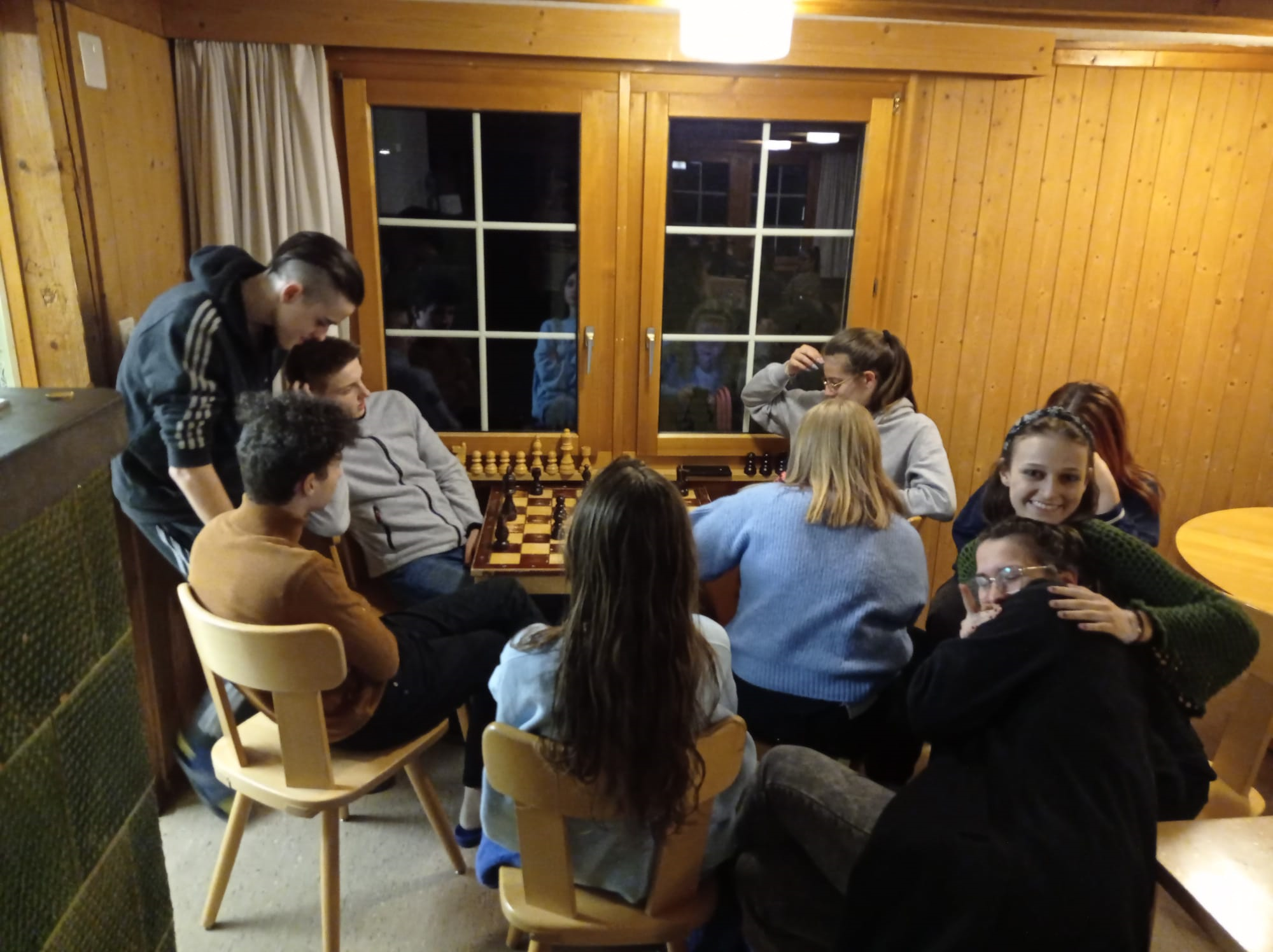 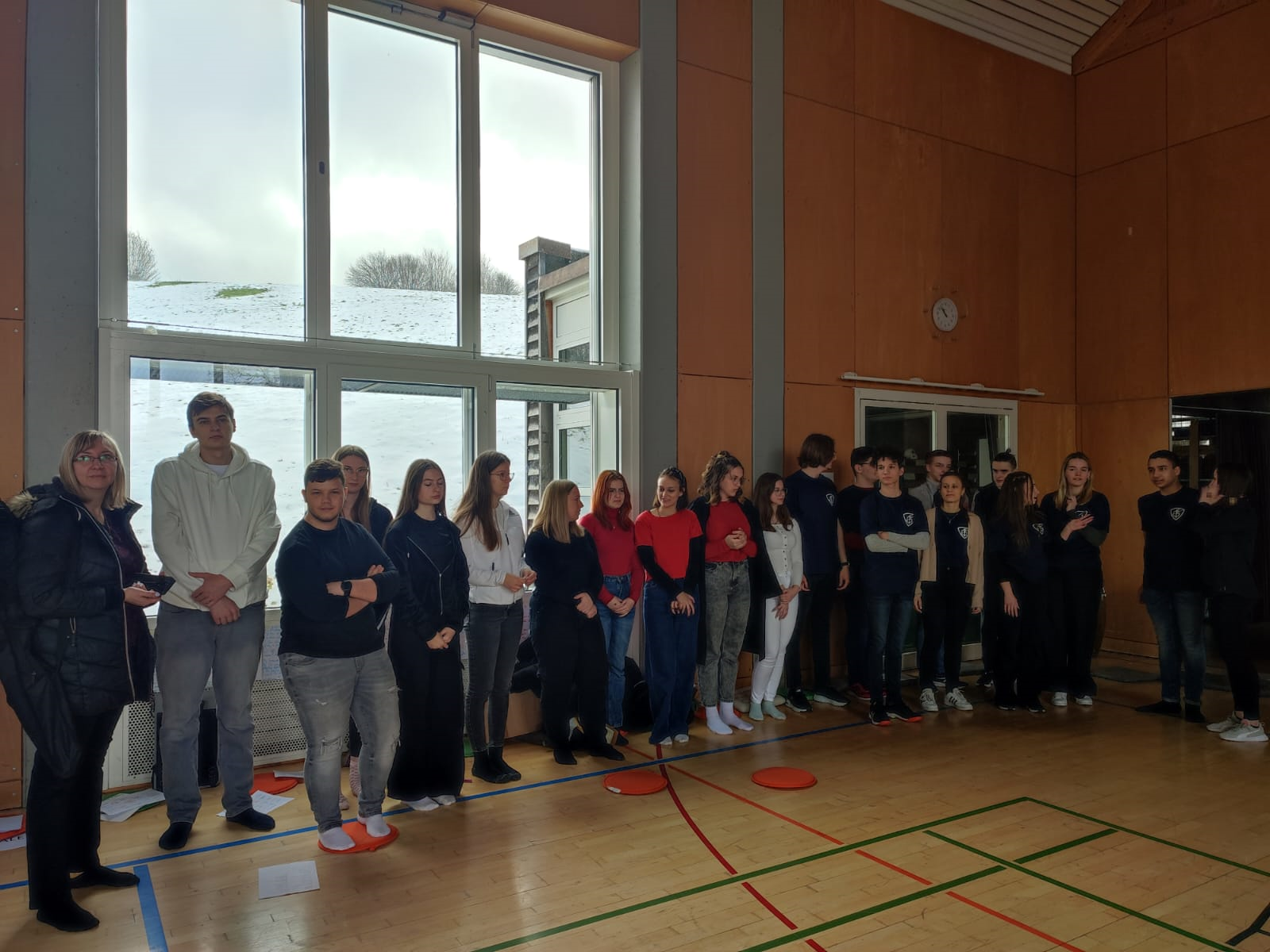 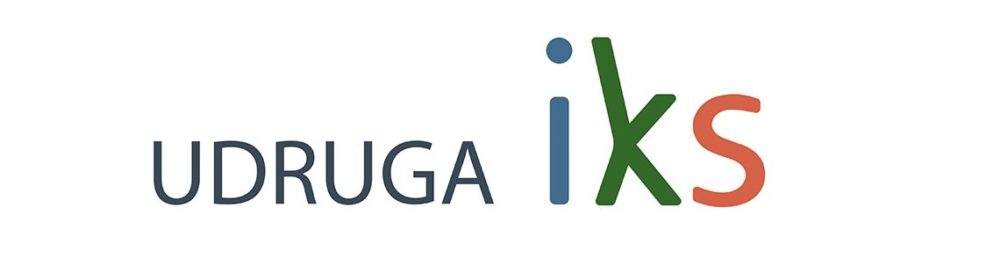 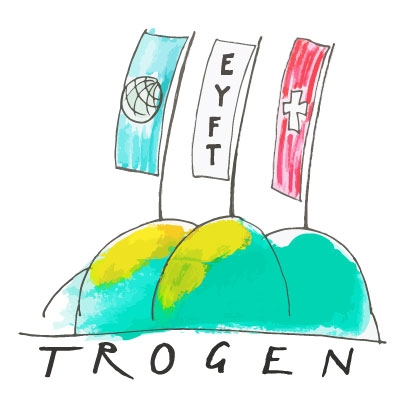 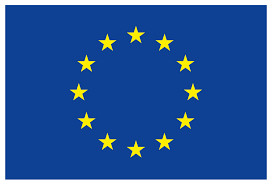